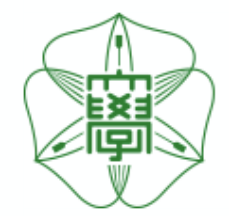 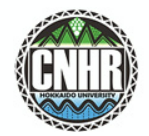 Improving forecasts through data assimilation
Yuichiro Tanioka
Center for Natural Hazards Research
Hokkaido University
2
Tsunami Data Assimilation
Data assimilation method:
Major characteristic of data assimilation is that it does not rely on the source information
Tsunami observations from a dense network are continuously assimilated to update the wavefield at each time step and to forecast the coastal tsunami without assuming a tsunami source (Maeda et al., 2015)
① Propagation Step
② Assimilation Step
Example of Data Assimilation:
(Maeda et al. 2015)
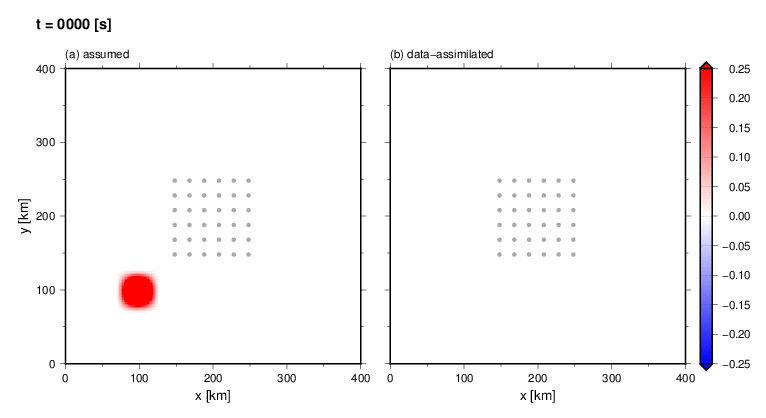 Data-assimilated
Assumed
[Speaker Notes: Propagation step ① and assimilation step ② are conducted alternately during the calculation.]
The data assimilation was applied to actual data
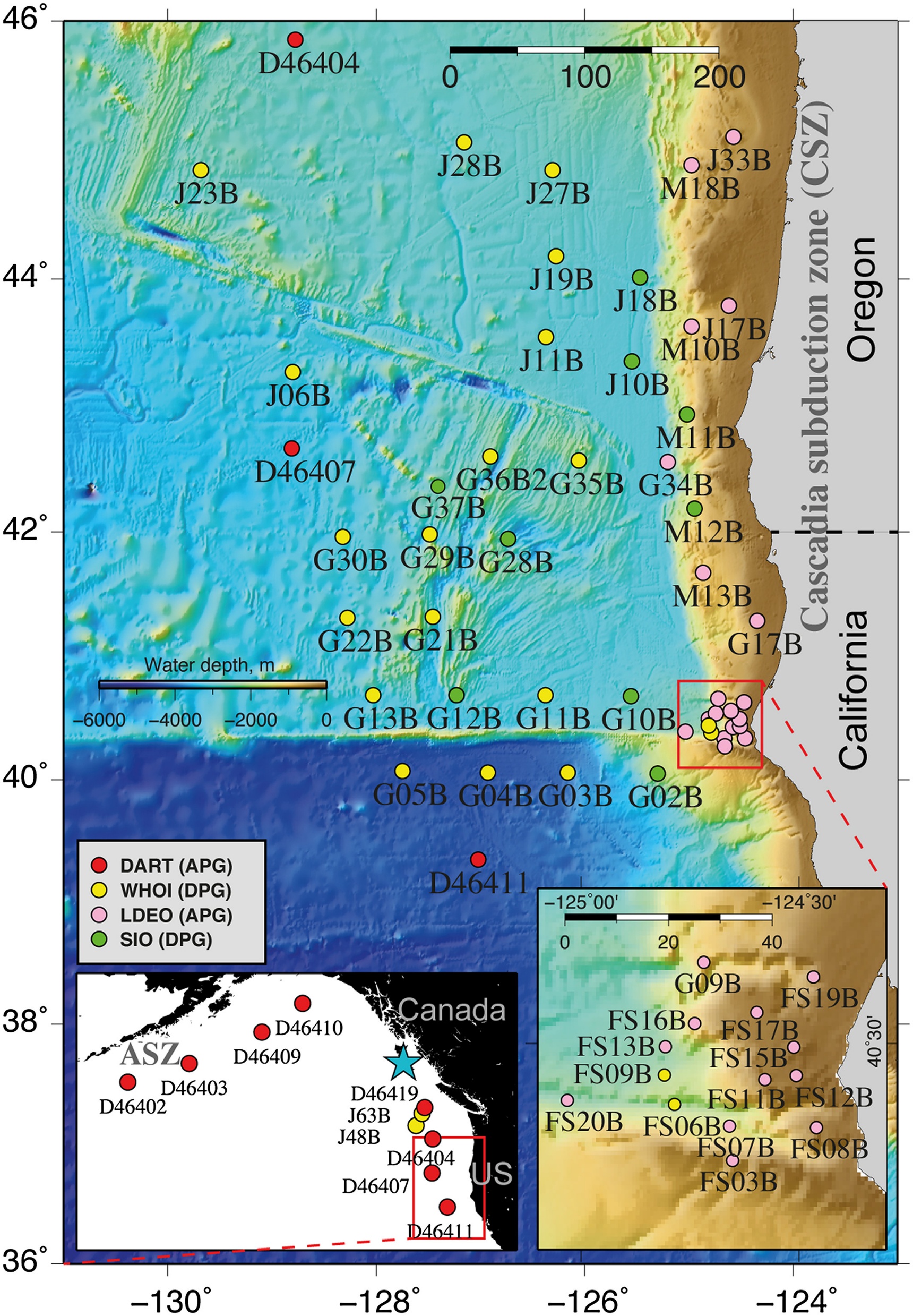 The 2012 Haida Gwaii earthquake By Gusman et al. (2016)
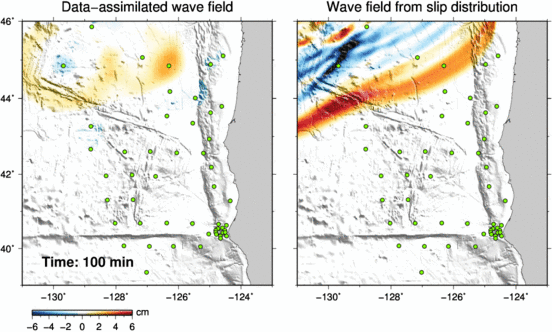 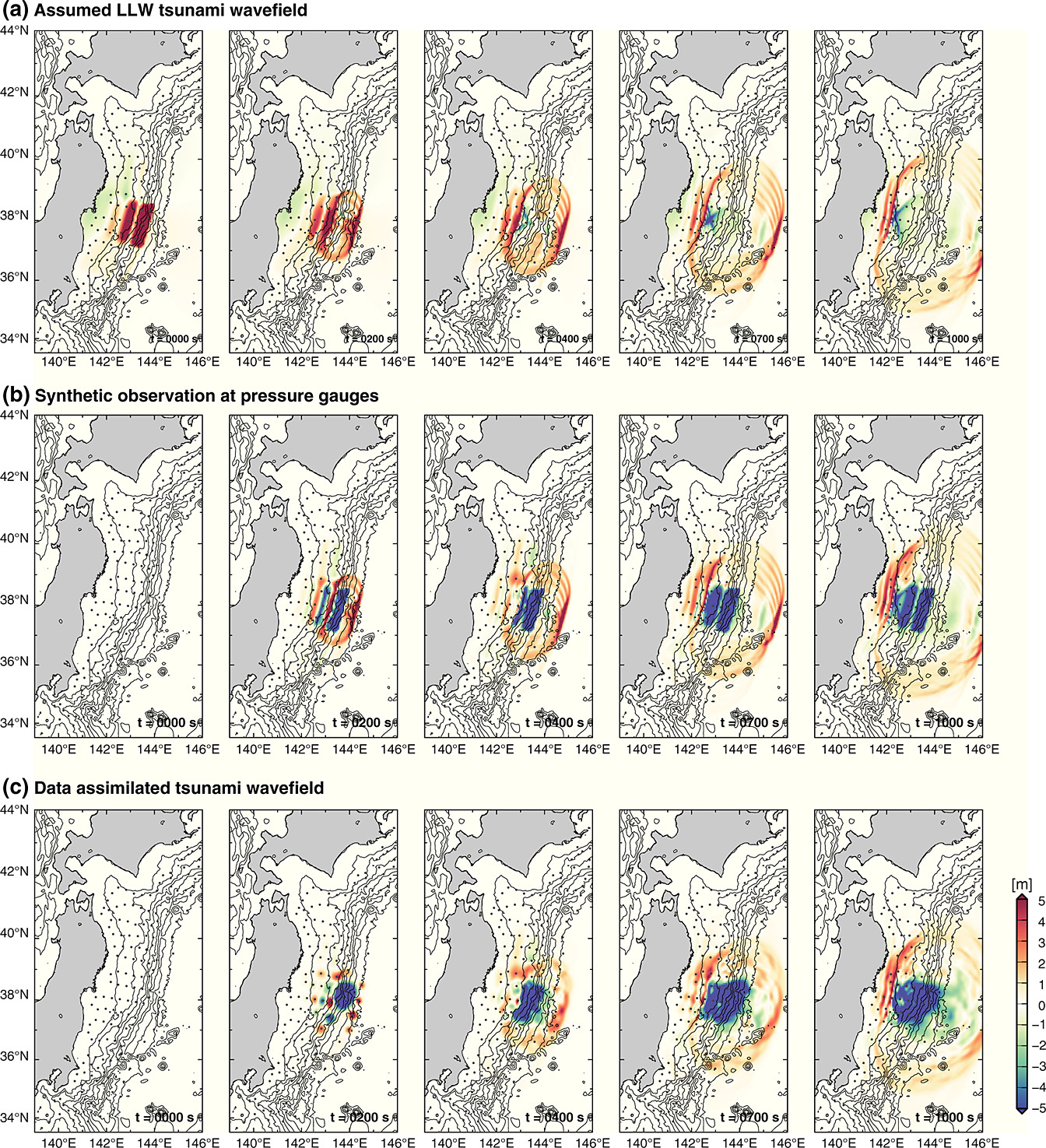 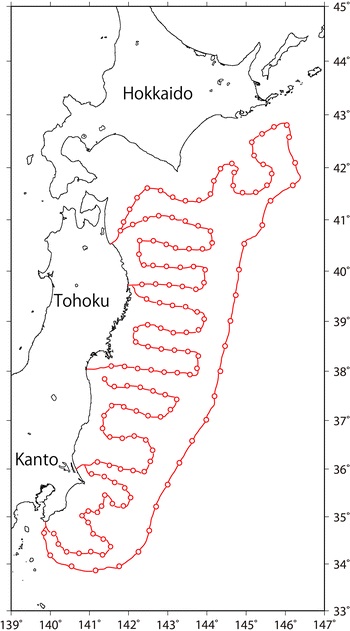 (Maeda et al., 2015)
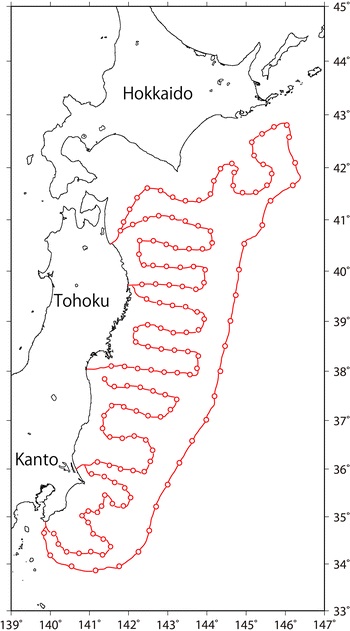 Tsunami computation generally need the source model
S-NET

(30㎞ apart)

Tsunami assimilation
 
(Tanioka 2018)

(Tanioka and Gusman, 2019)
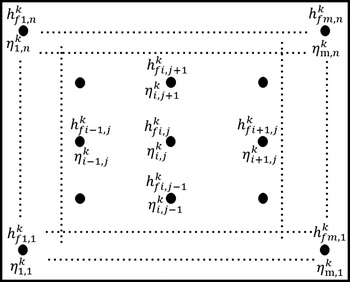 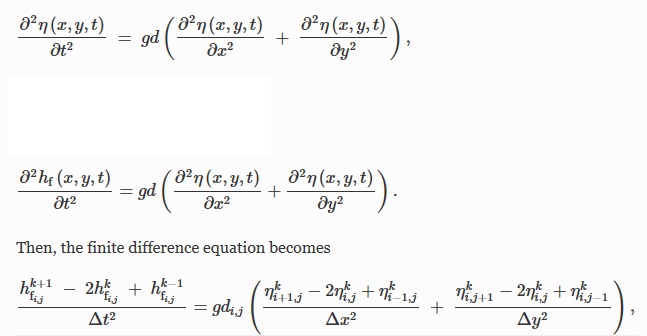 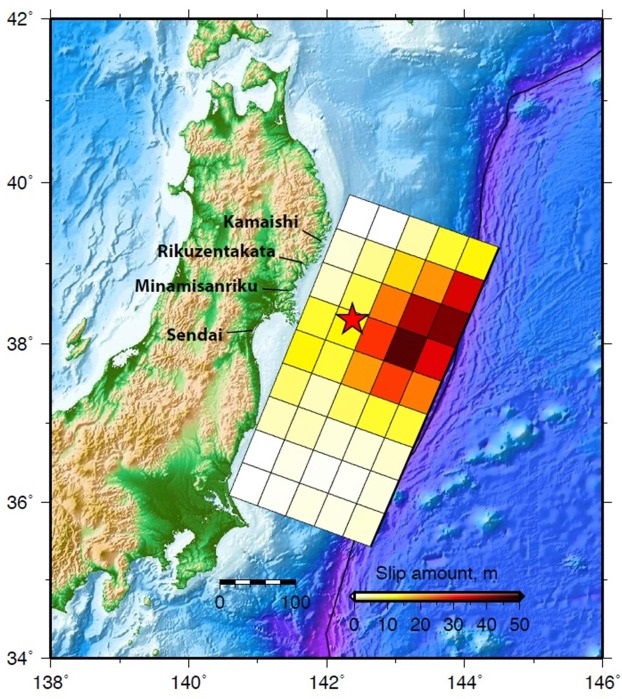 Rikuzen-Takada
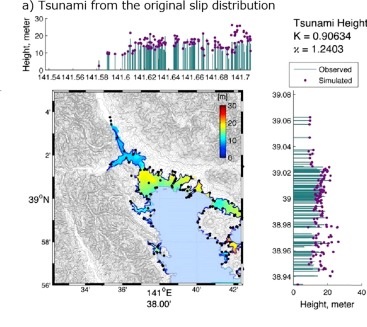 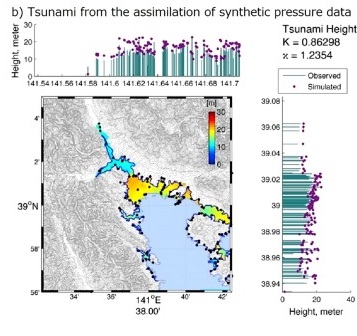 Hybrid Method 
   1) Rapid preliminary fault model estimated by GNSS data (REGARD)
   2) Data assimilation (ocean bottom pressure data)
Nankai Earthquake (1707 Hoei type)
Hybrid Method

Eliminate the stations in the main source area.

Assume a single rectangular fault model as a rapid preliminary fault model.

Sea surface deformation from the preliminary fault model is used to correct the pressure data to the observed tsunami waveform data

Data assimilation
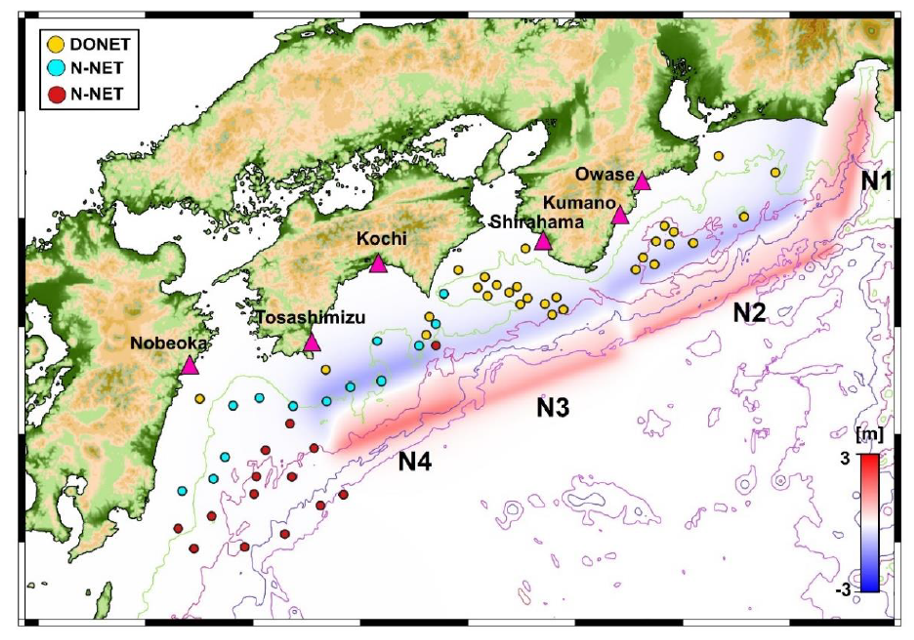 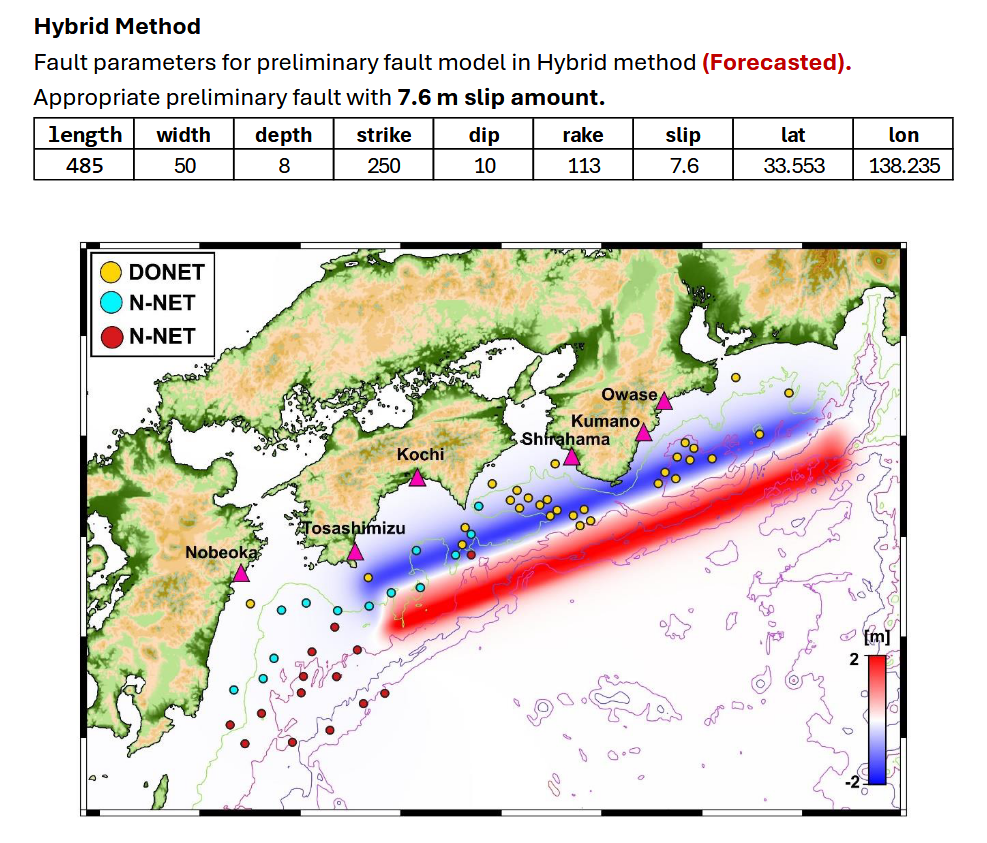 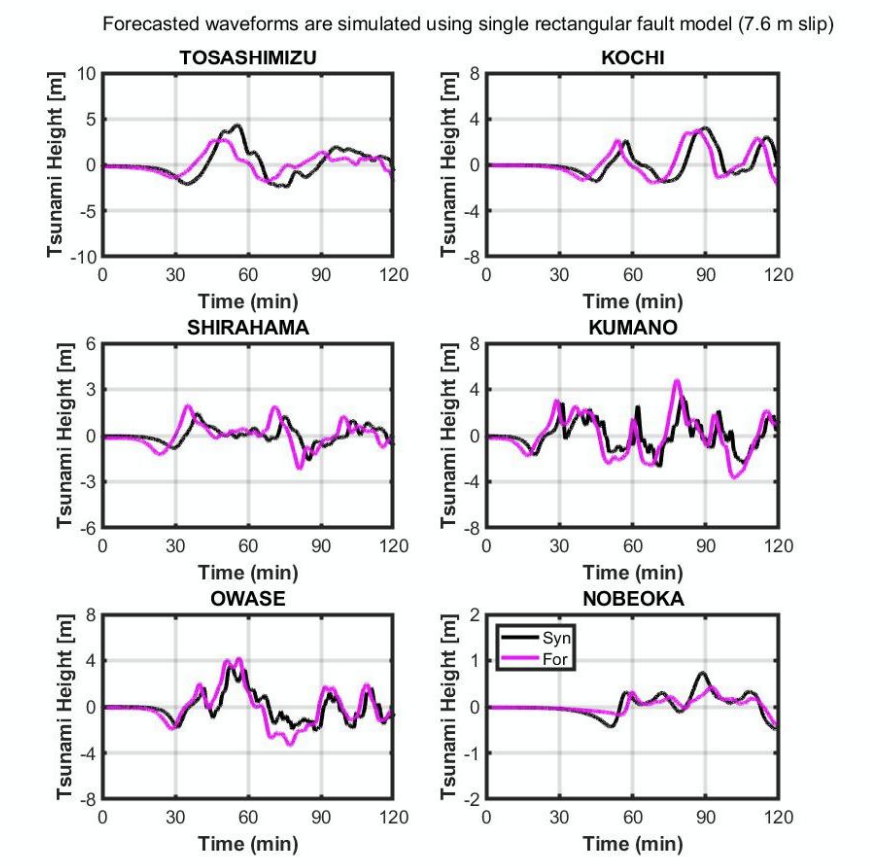 Nankai Earthquake (1707 Hoei type)
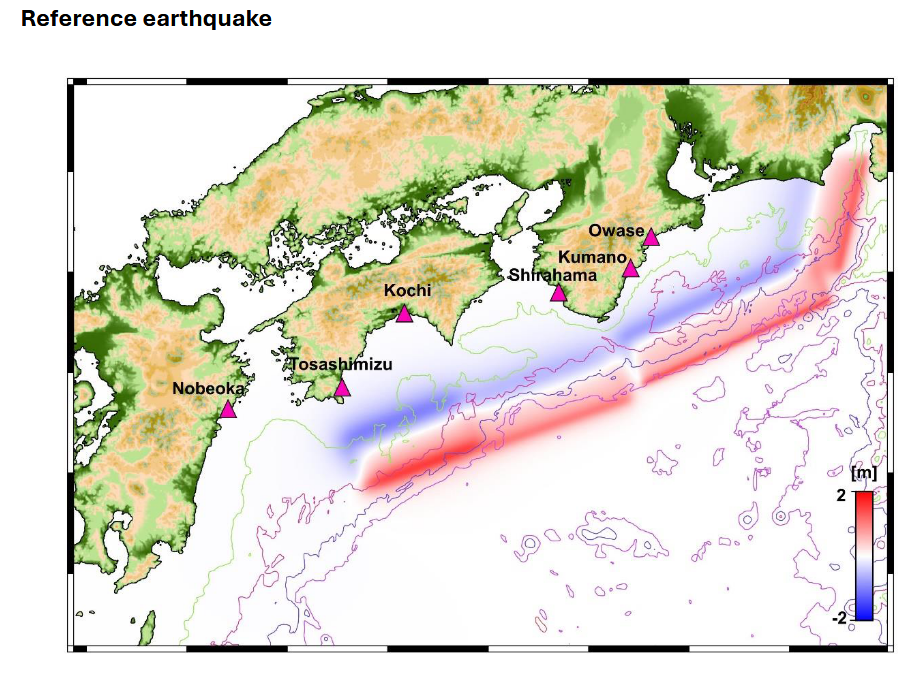 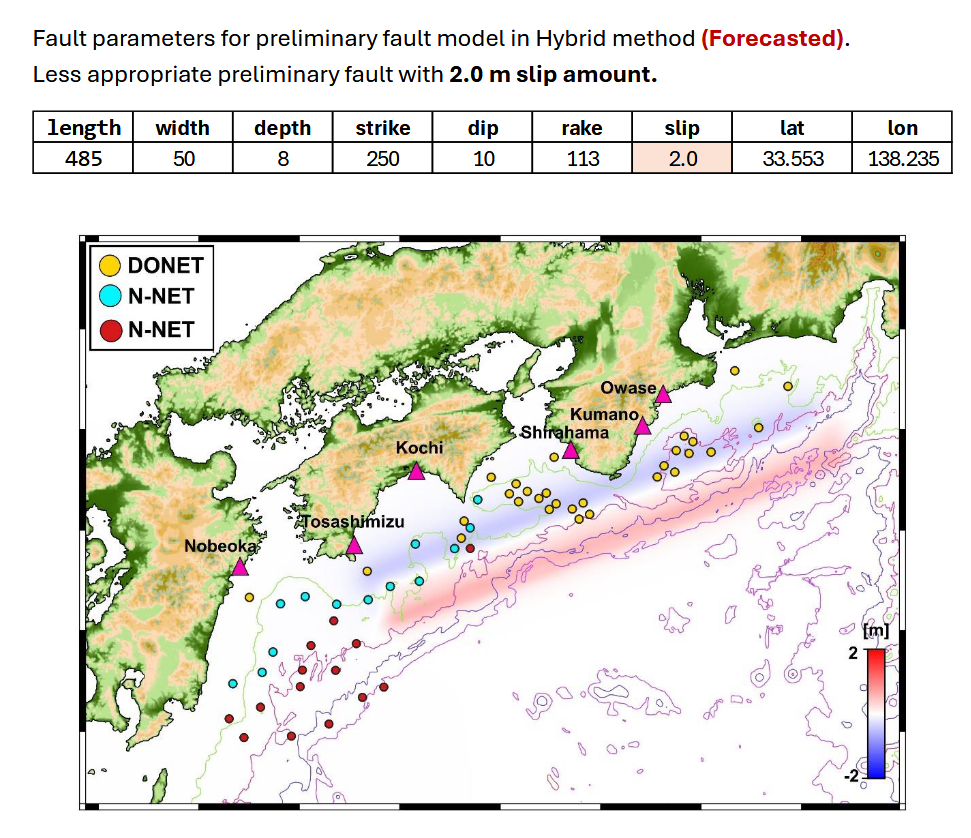 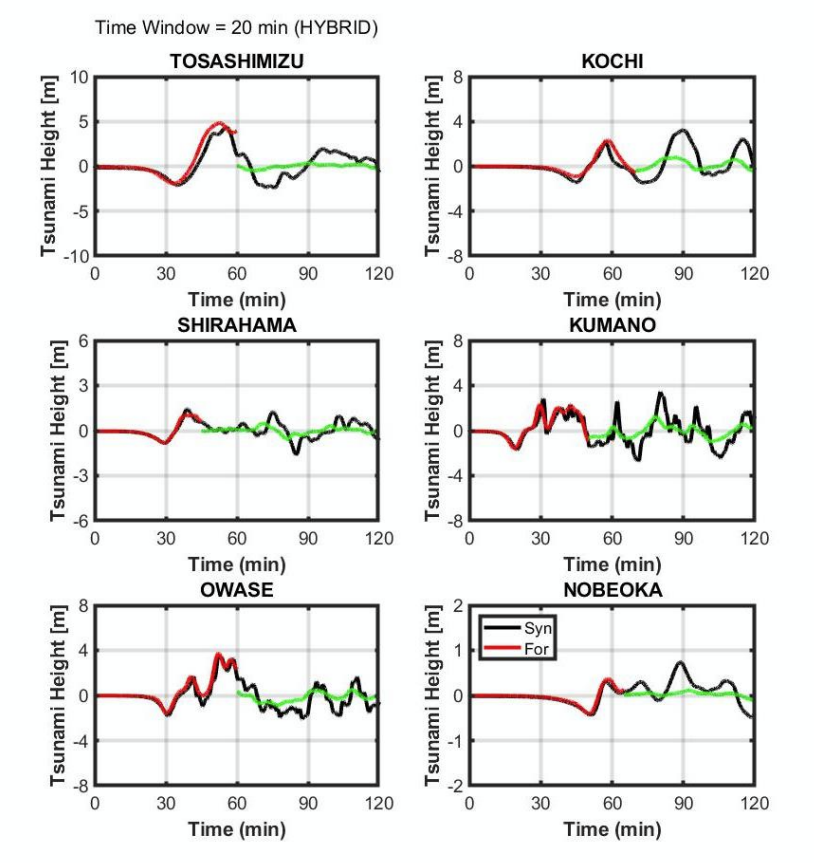 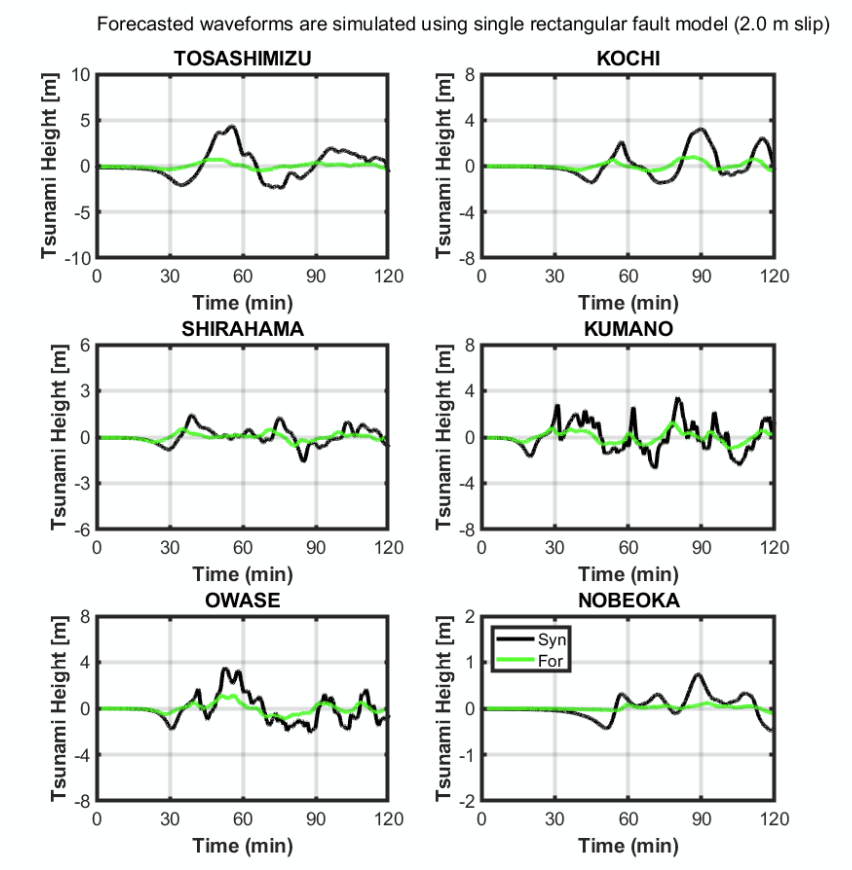 Nankai Earthquake (1707 Hoei type)
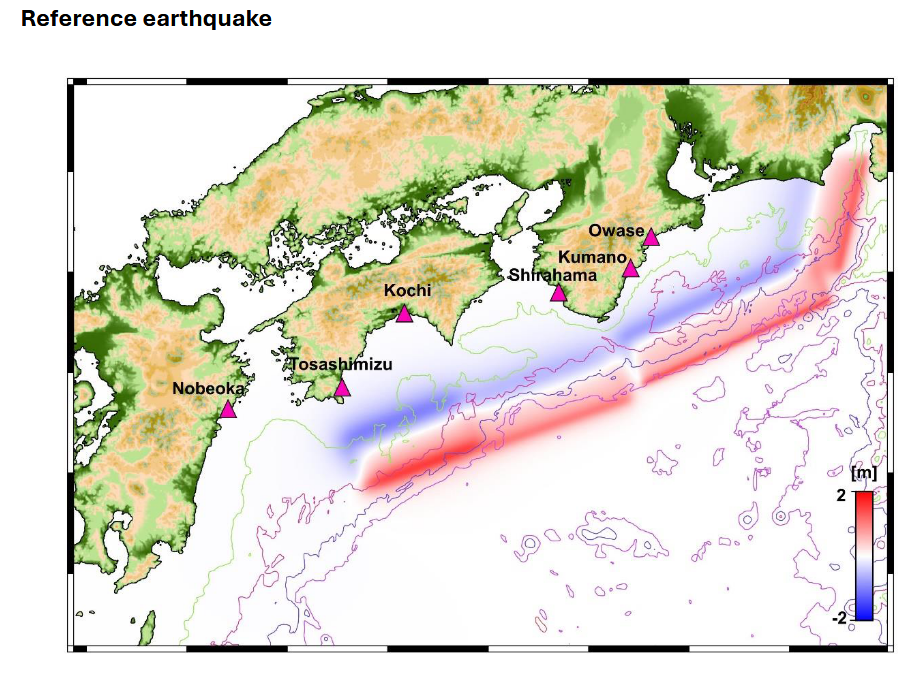 Conclusions

Data assimilation methods were developed using dense waveform data

Data assimilation improves the accuracy of the tsunami  forecast